Welcome to Parent Council
In the spirit of Thanksgiving…please find a seat and take a moment to write a “Thank you” to someone at Holicong, CB…or anywhere…and we will make sure he or she receives it!
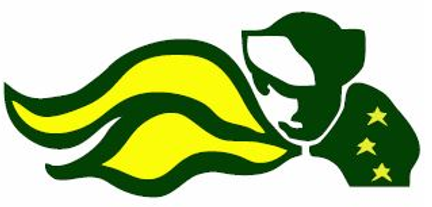 How we want students to feel…
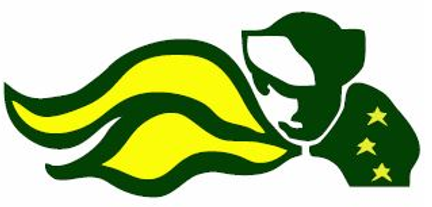 HOLICONG STUDENT ACTIVITIES, STAFF WELLNESS, 
and COMMUNITY PARTNERSHIPS…
What Have We Done?
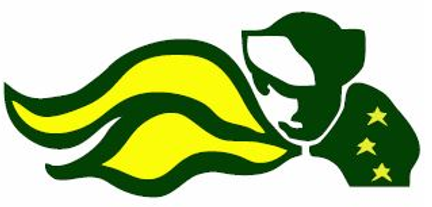 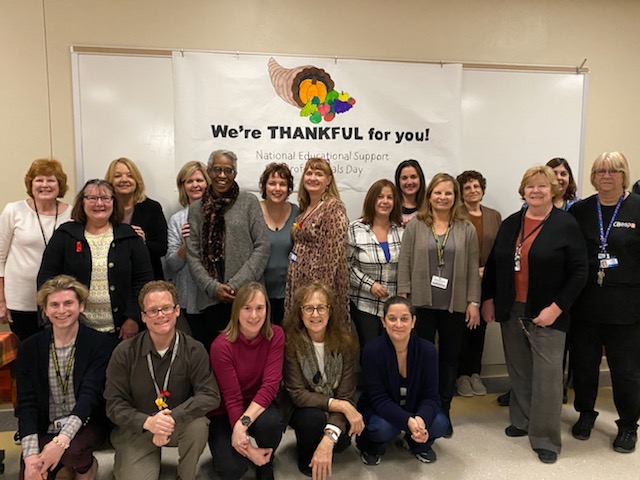 SUPPORT STAFF APPRECIATION DAY
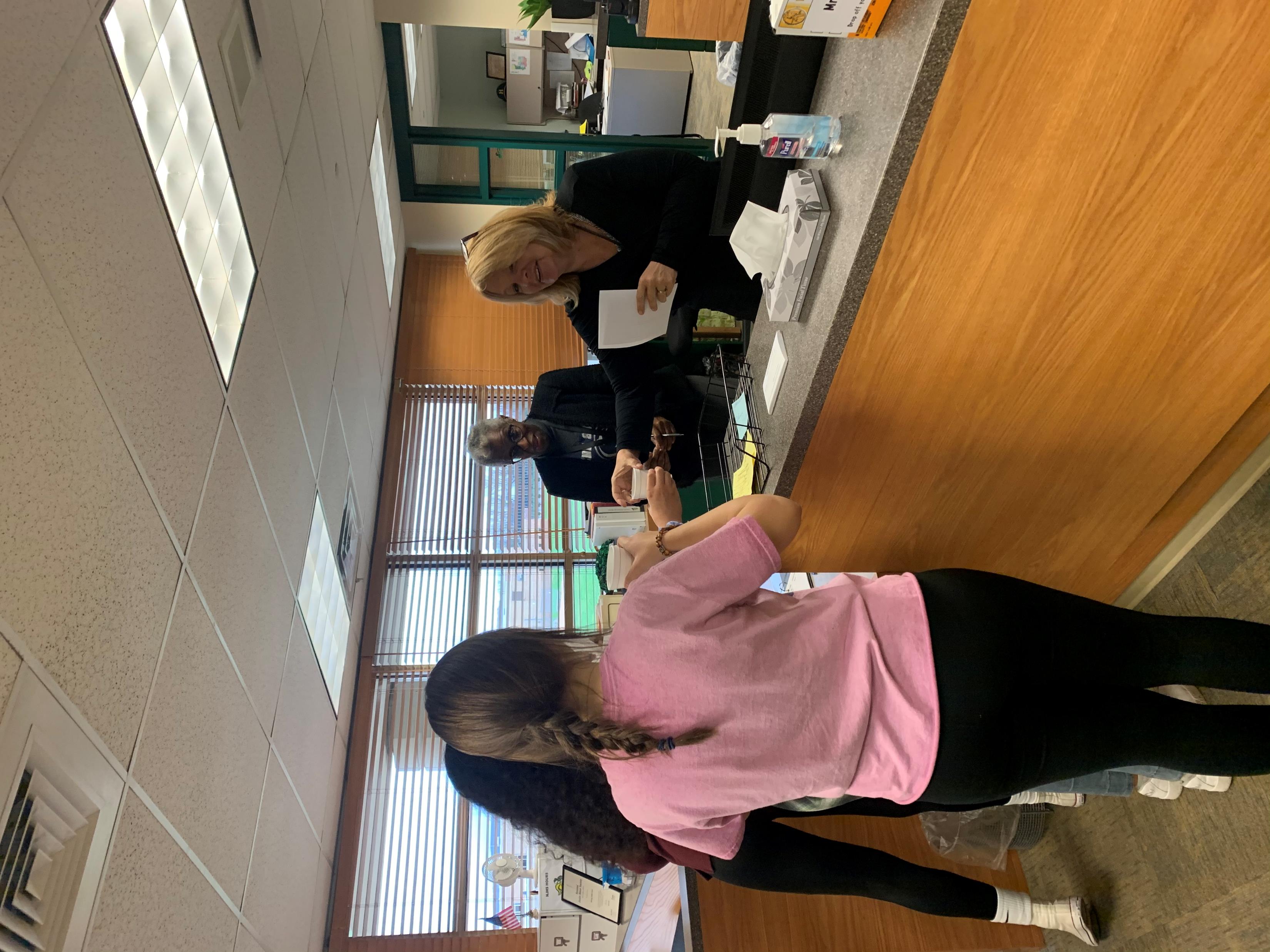 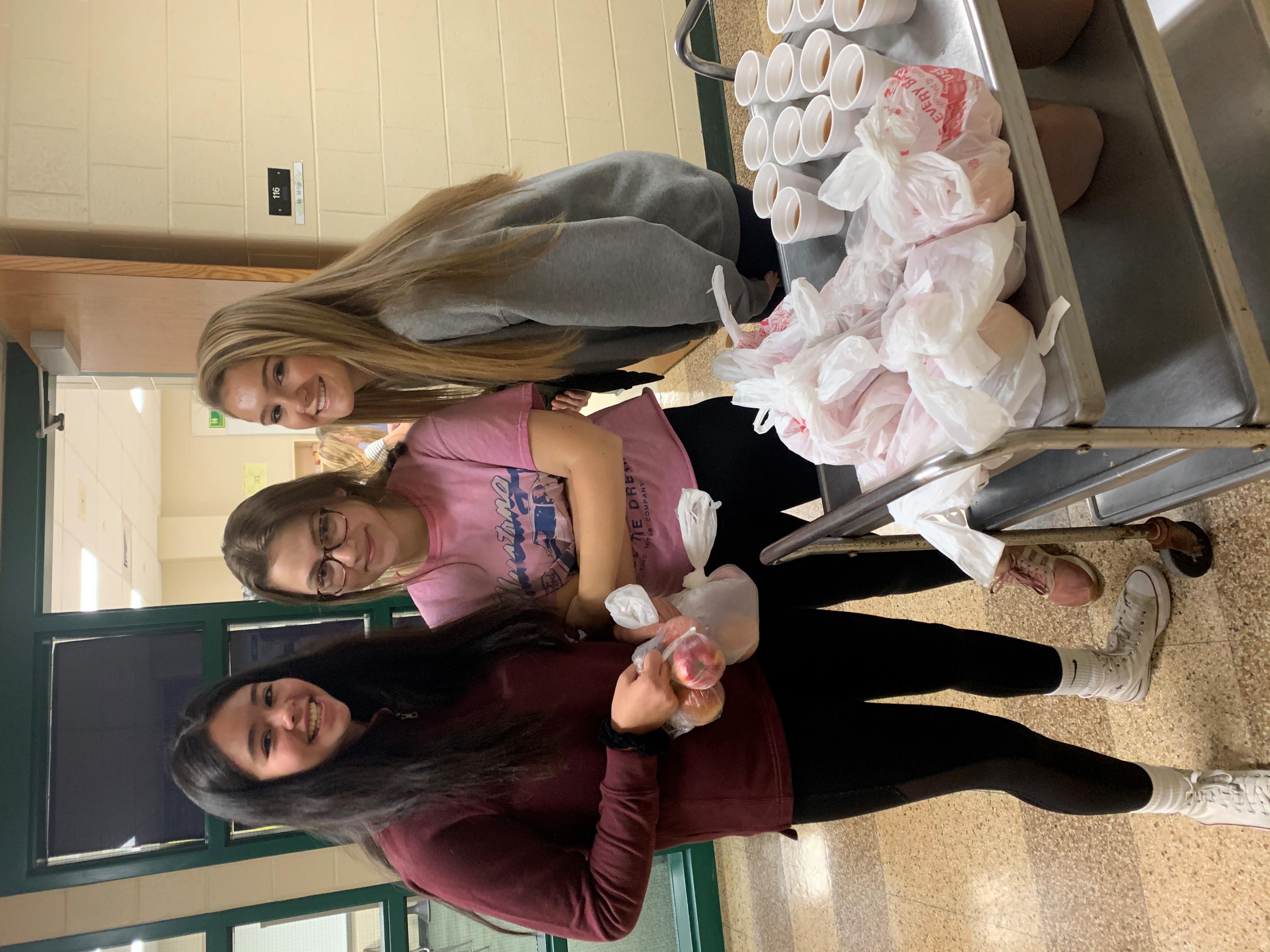 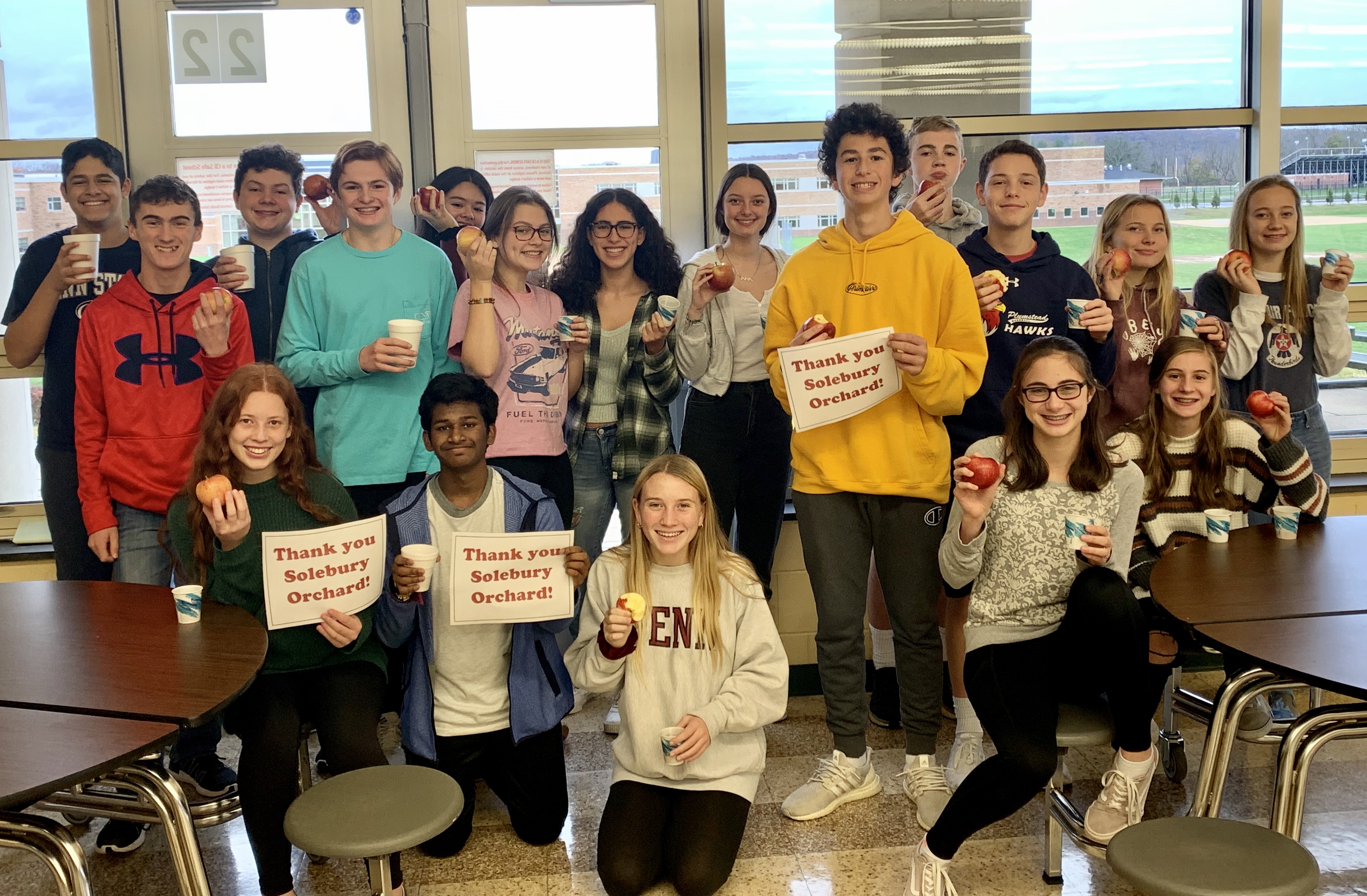 STUDENT LEADERSHIPStaff Appreciation
THANK YOU SOLEBURY ORCHARDS
Treats for Troops!Over 400 pounds delivered!
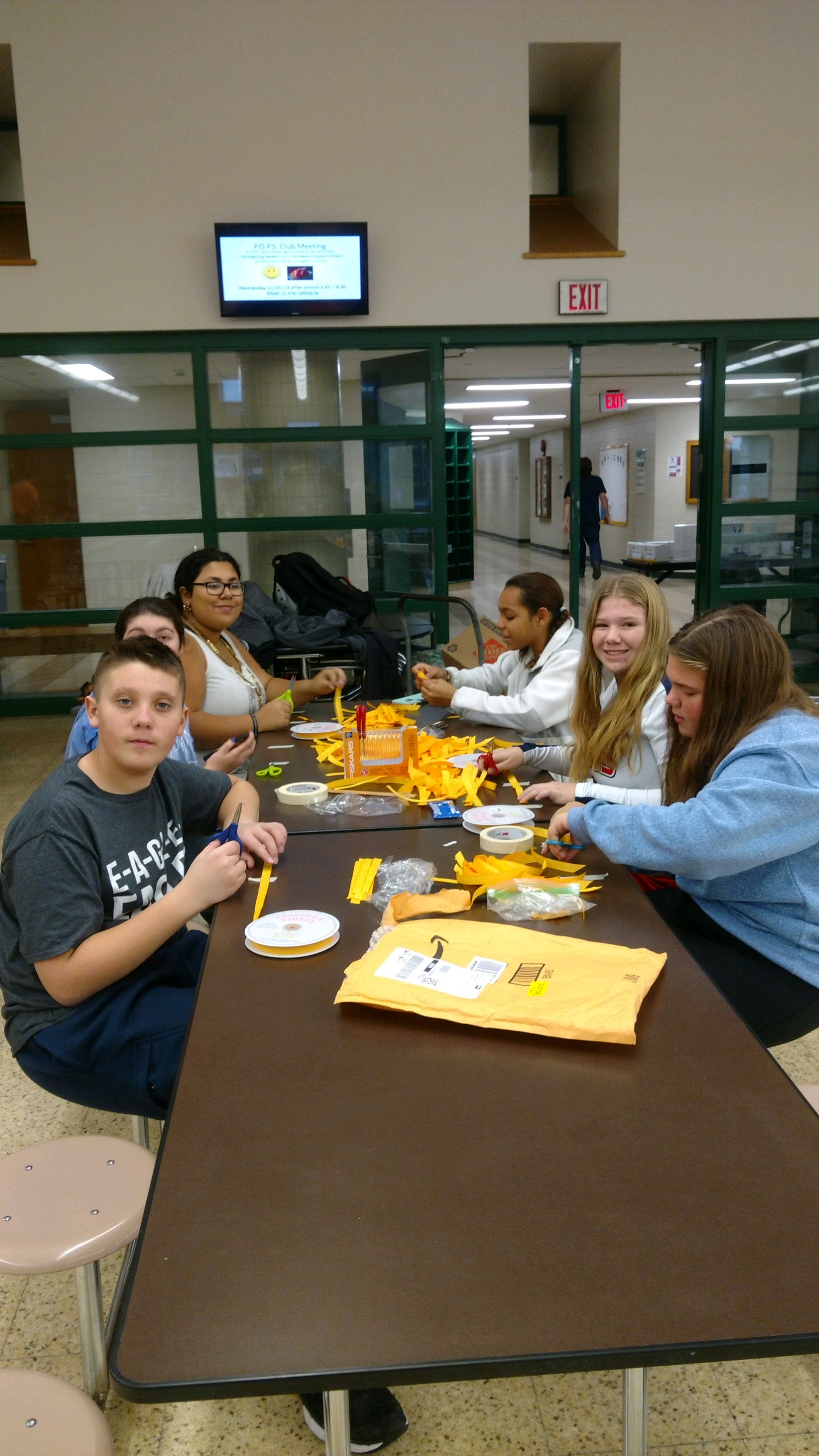 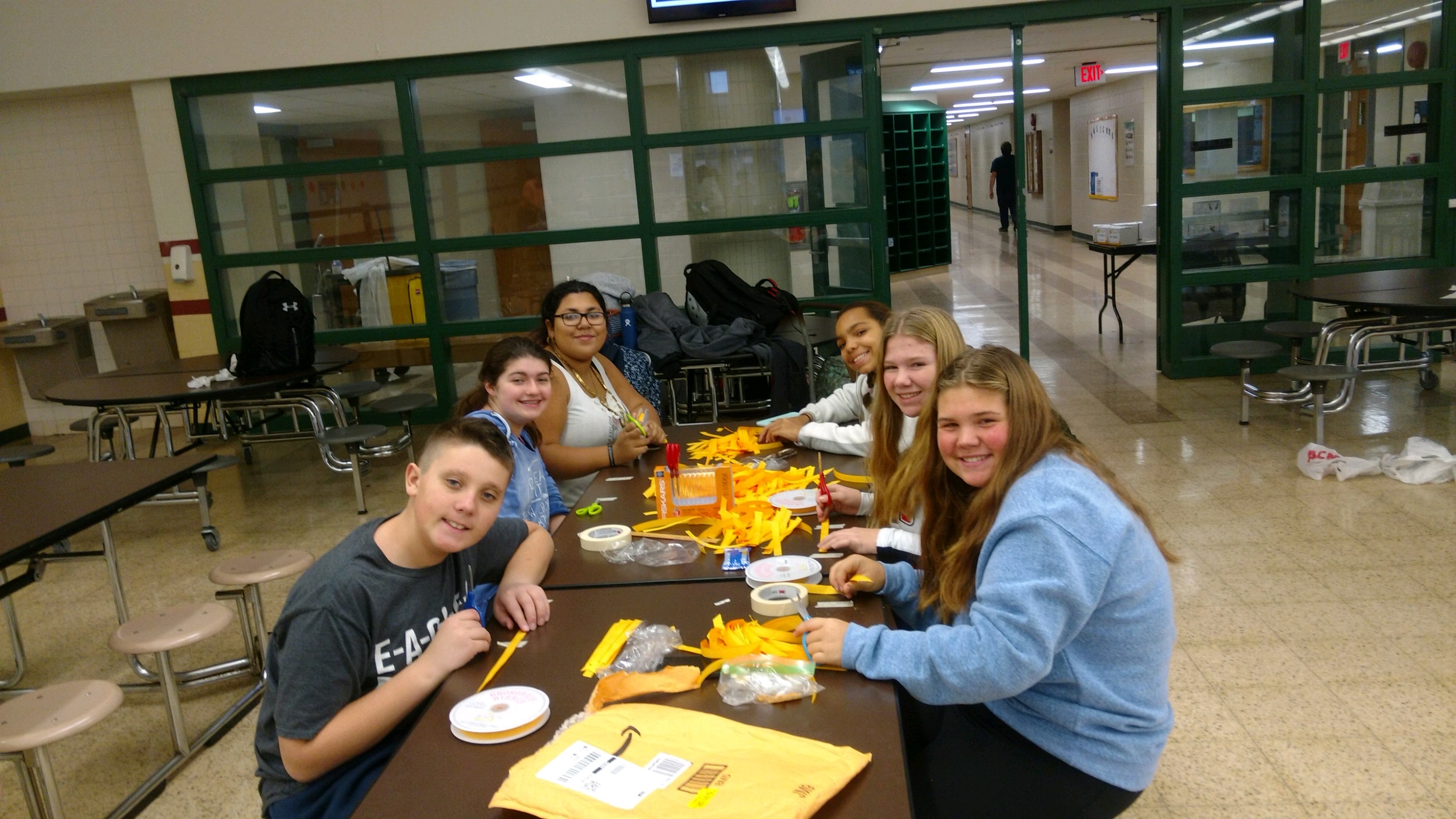 Power of Positive Students & Peer Connect
Thanksgiving Baskets & Homeless Shelters
HOLICONG STUDENT ACTIVITIES, STAFF WELLNESS, 
and COMMUNITY PARTNERSHIPS…
What Are We Doing?
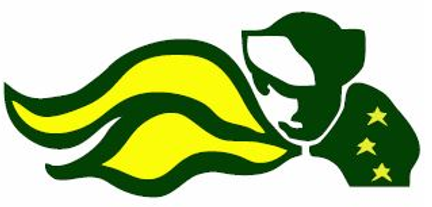 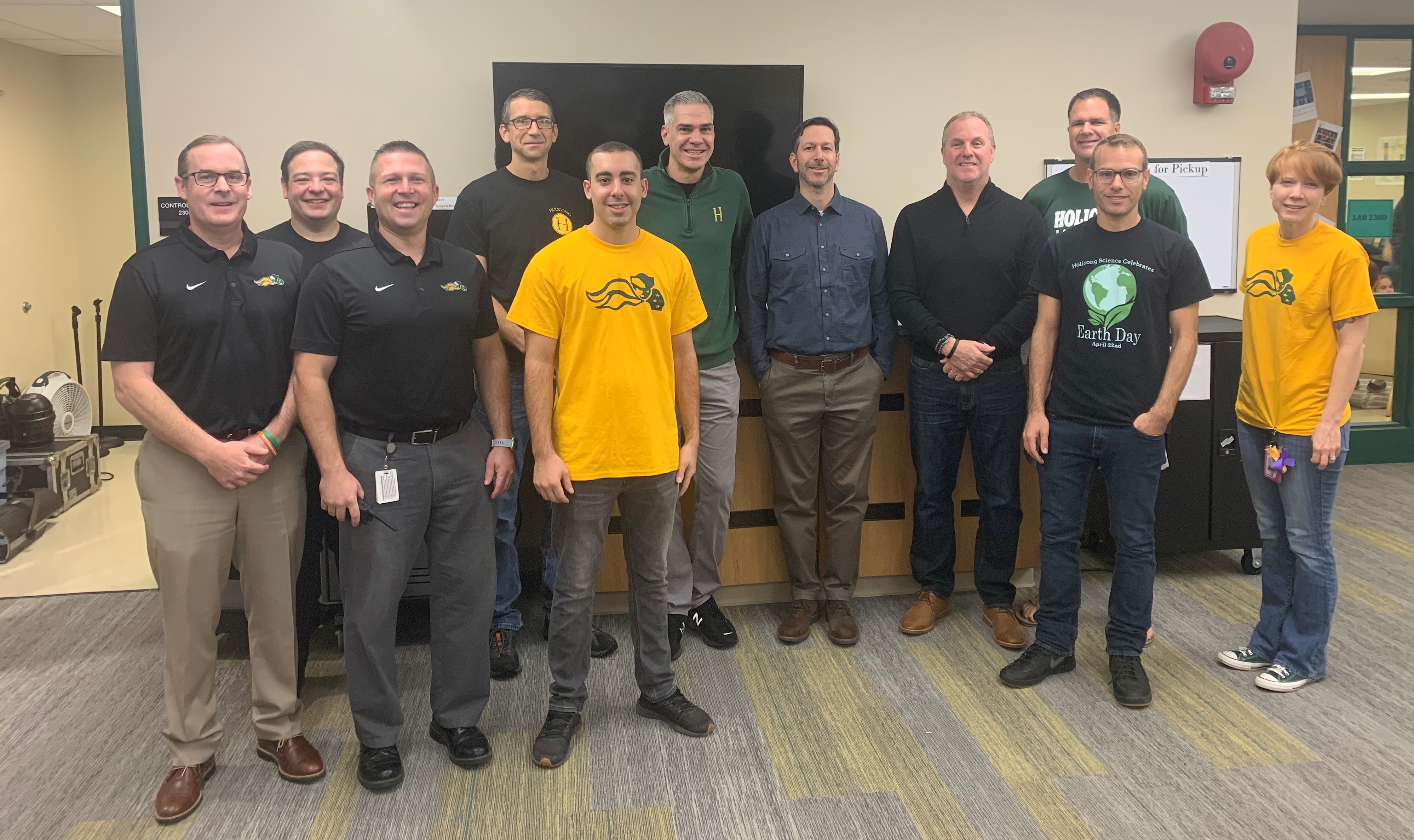 Who?  Holicong staff members

What?  Students and staff will donate money into jars or online for who they wan to have the wackiest beard.
Teachers will shave their beards into a whacky beard depending on the amount of money raised at the end.

When?  November 1st- 25th 

Why?  To raise money for Pennies for Patients
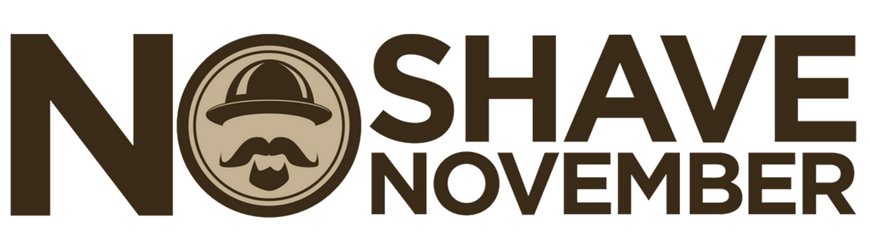 Special Thanks to Holicong Parents for Joining!
John Rawluk – (Avery McCann) Dan Stevens – (Edgar Stevens) Thomas Simkiss – (TJ, Logan and Connor)
Scott Berger – (Justin)
TOYS for TOTS
Please welcome…

Dhruv Mukund 
& 
Sienna Valeni
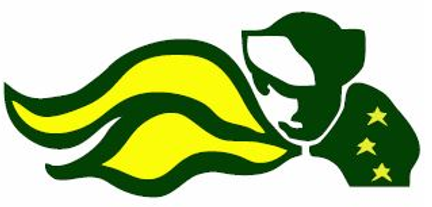 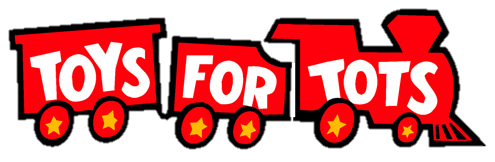 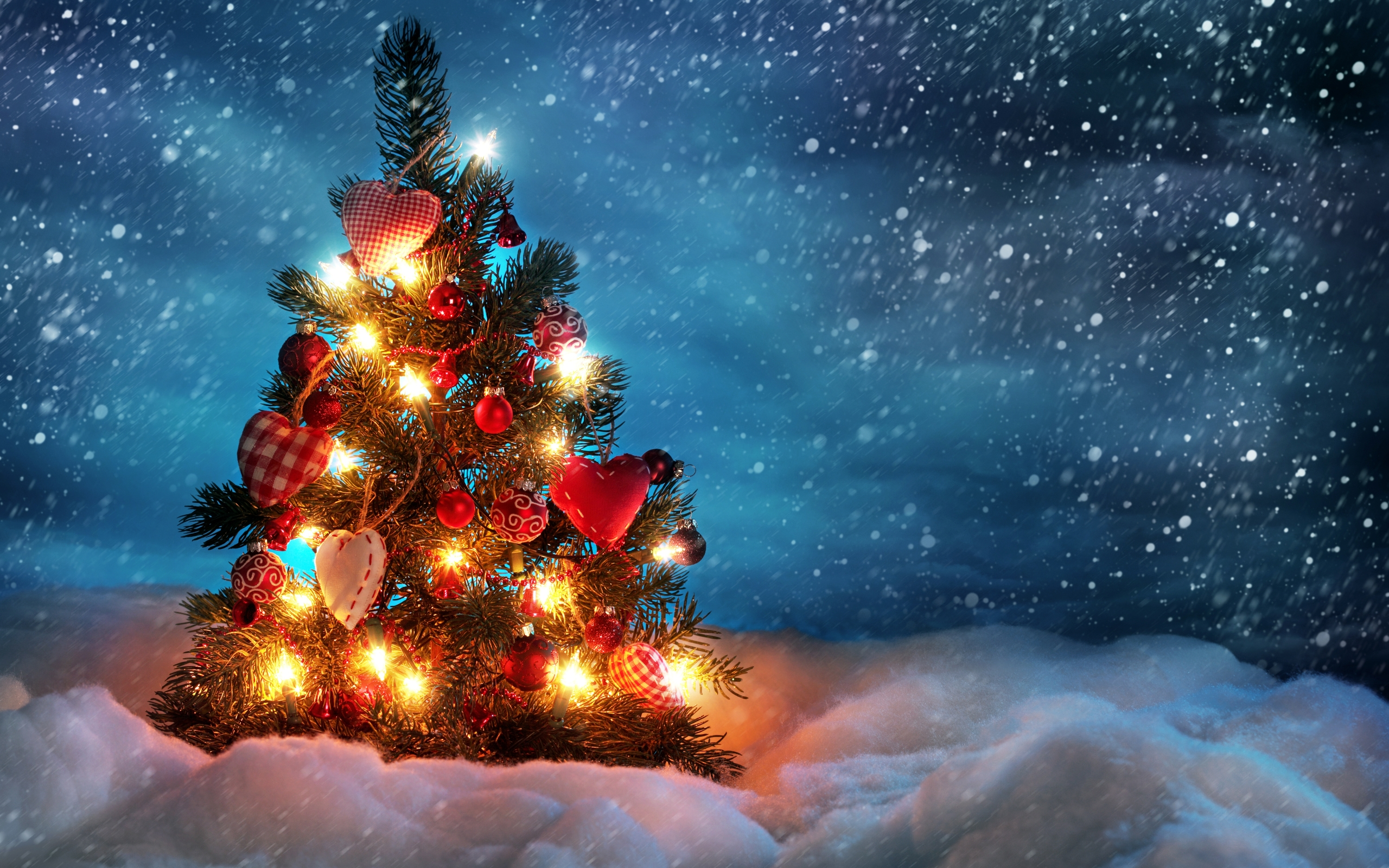 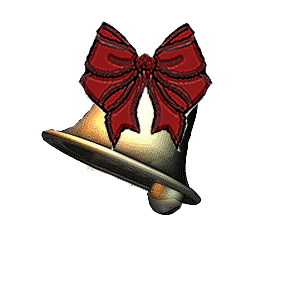 Collection Room:
Tech Ed - Room 119
New, unwrapped toys
Now until December 9th only
Every gift which is given, no matter how big or small, is in reality great, if it is given with affection.
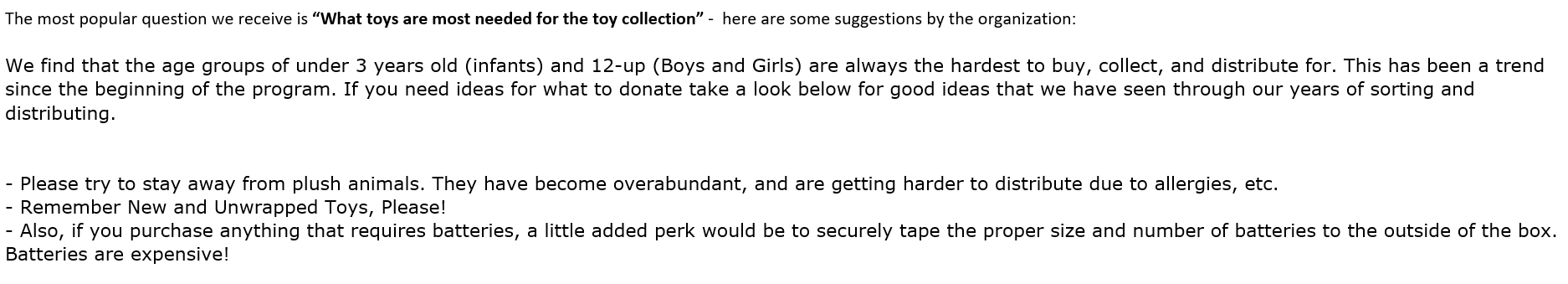 Share the Glove
Warm hands and toasty toes this winter!



Accepting all donations, but new socks, gloves, and mittens are especially appreciated

Drop off donations in the box by the bus loading platform before winter break
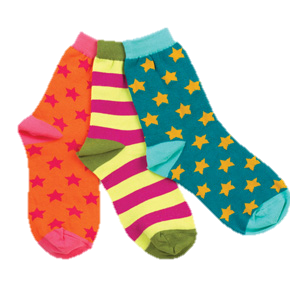 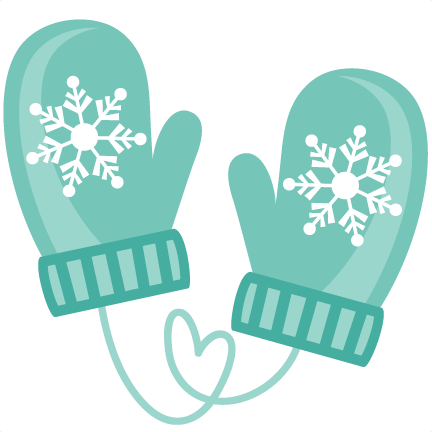 HUMANITARIANS OF HOLICONG
Please welcome…

Jacob Chavez, Brooke Dougherty & Ella Moore
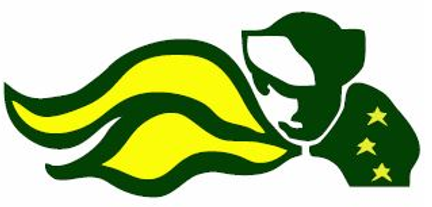 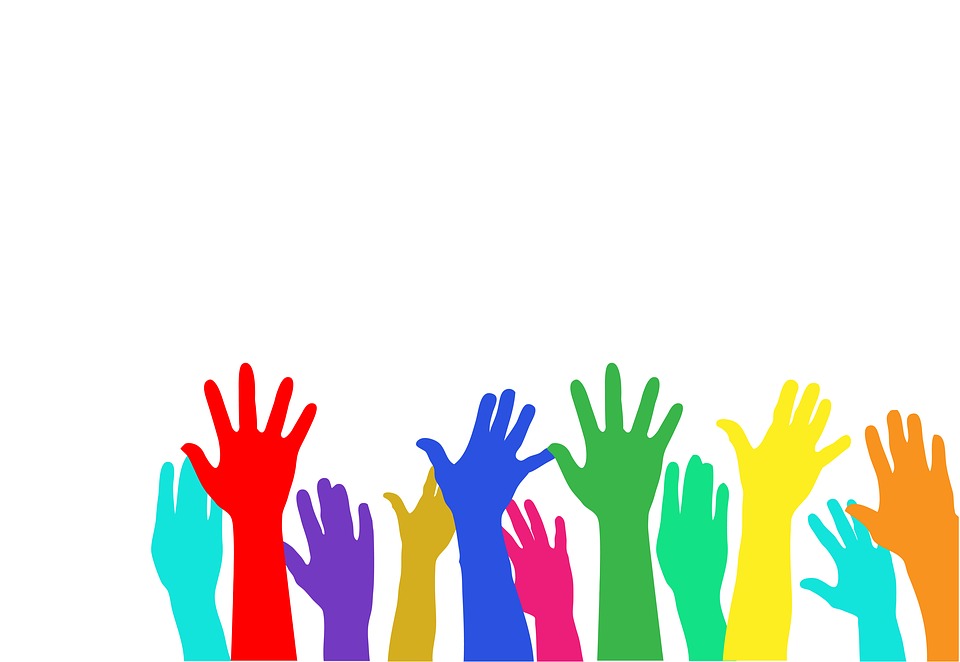 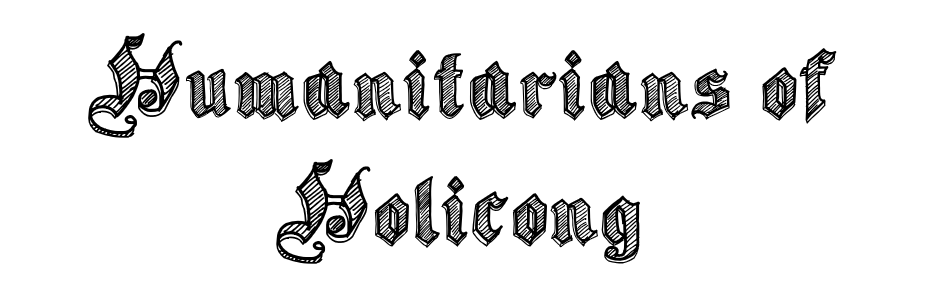 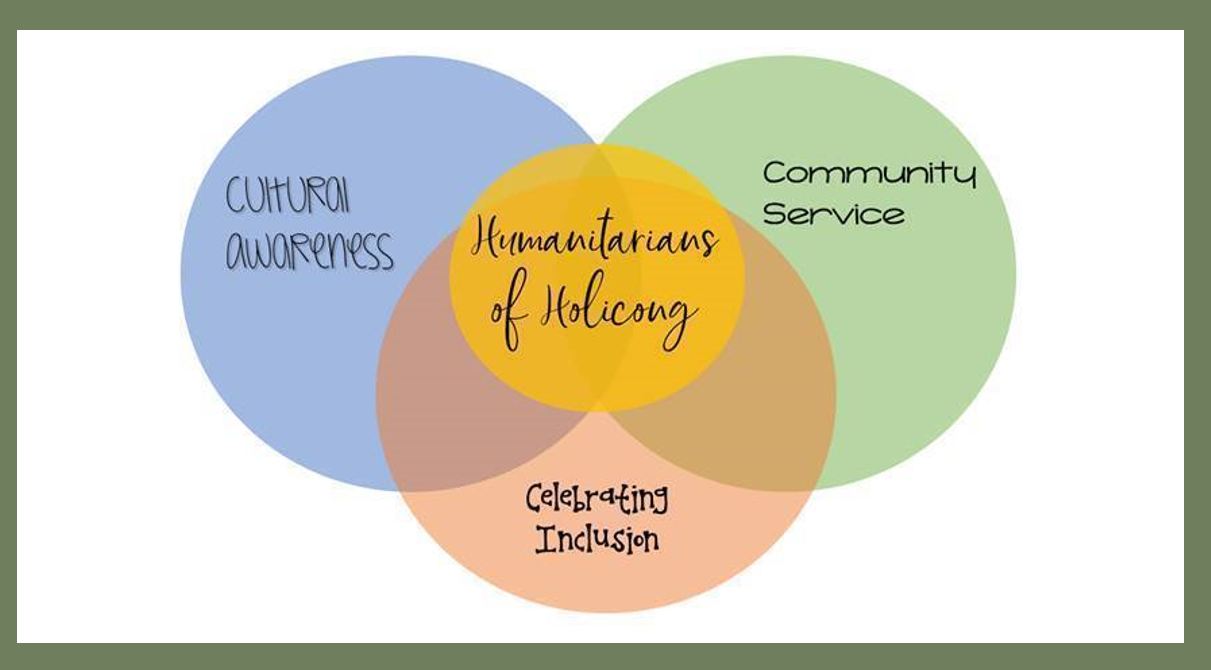 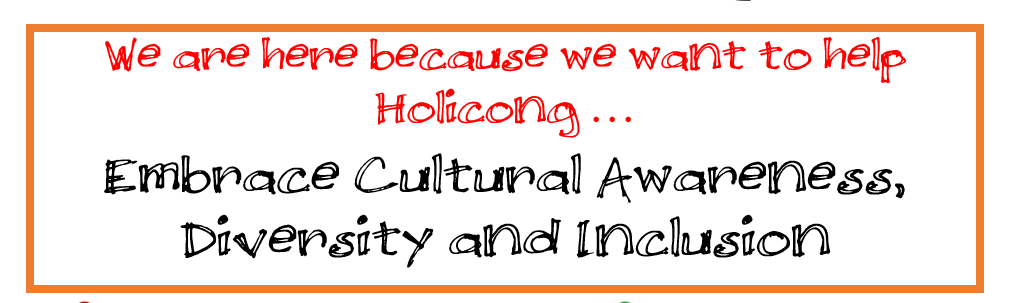 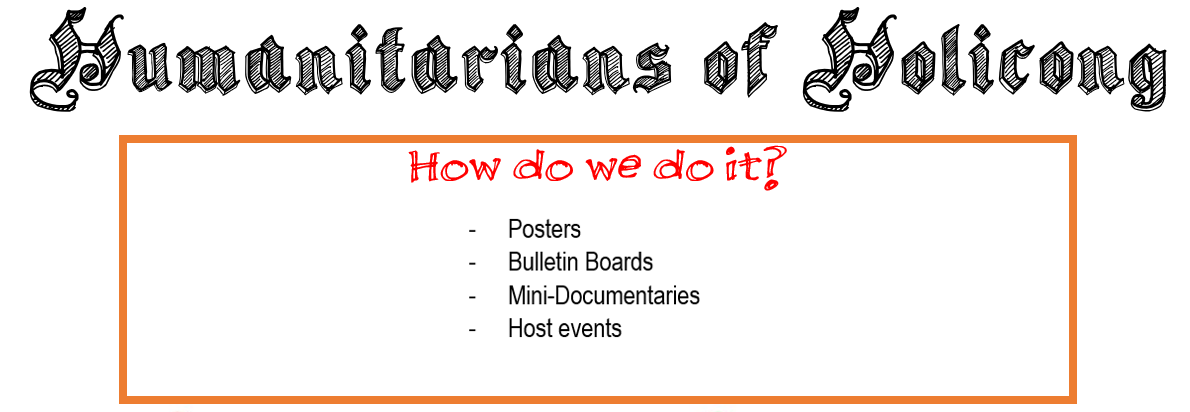 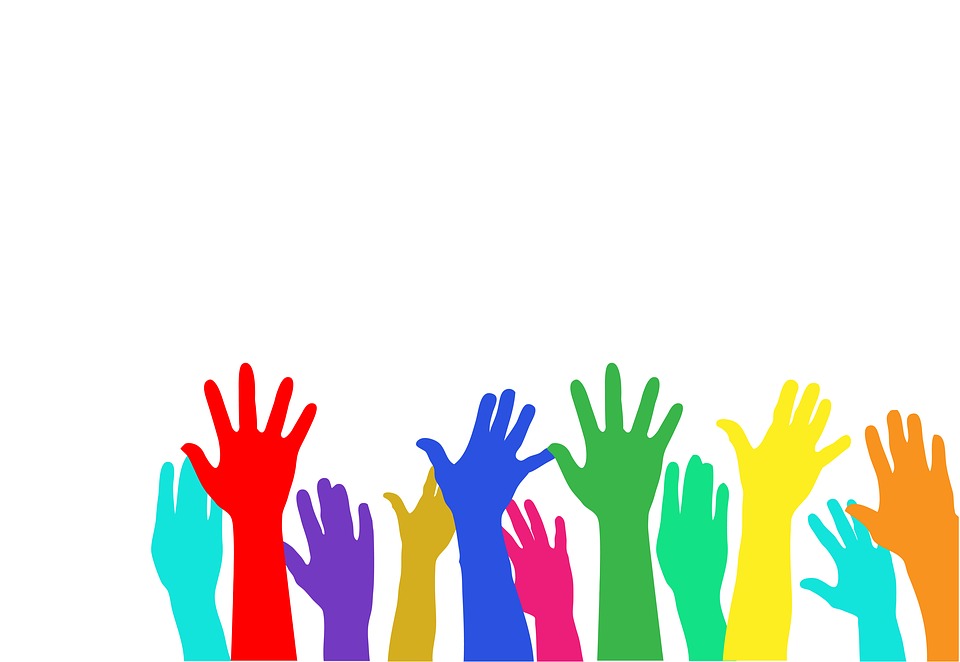 Thoughts to consider…
How can the community help us? 
What else can we do to meet our goals? 
See our new project…Morning Show - Faces Go Places.docx
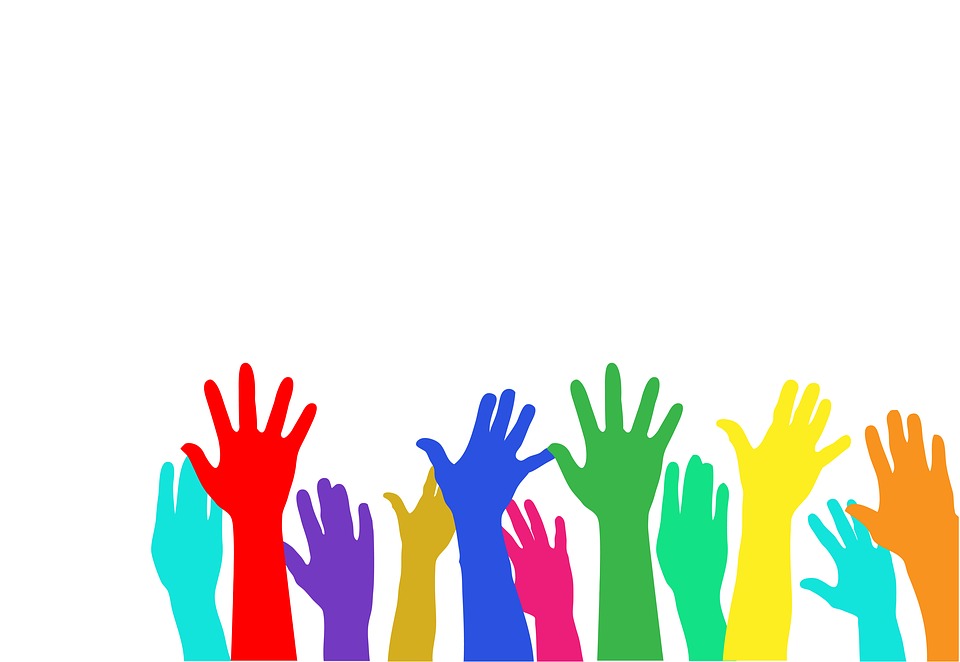 CURRICULUM SPOTLIGHTMath Department
Please welcome…

Mrs. Farrell
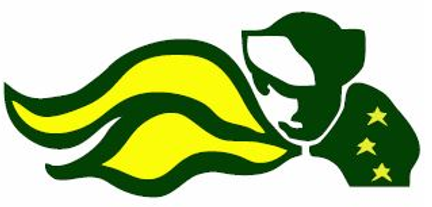 What’s new in the math department?
New books, new courses:
Algebra 1 and Algebra 1A
To ensure students have every opportunity to reach mastery.
Time built in for remediation and enrichment.
Changes will eventually be made in each course.
Every student has access to IXL
Questions and problems for every topic of study in every math course.
 Built-in remediation and enrichment.
Students practice a topic to mastery (“Smart Score”).
ixl.com
CBSD SUCCESS PLAN
Please welcome…

Mrs. Louderback
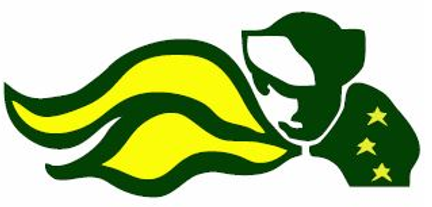 Chapter 339/K12 Guidance PlanSuccess Plan
[Speaker Notes: Today, I’m going to briefly share some information about these three topics, all of which relate to your students preparing for life after high school. In recent years, PDE has required each school to have a K-12 Guidance Plan under Chapter 339. The Success Plan (formerly known as the Career Plan) is one of the ways we meet the required mandates by the state. Naviance is one component of the Success Plan.]
INTRODUCTION
Meet the requirements of PA Chapter 339 regulations.
Create a comprehensive K12 Guidance Plan.
Incorporate curriculum to meet the standards of the PA Career Readiness through Indicators.
We are required by the state to submit 20 Indicators K through 11th grade.
MISSION STATEMENT – K12 Guidance Plan
Our mission will provide a comprehensive, developmental counseling program which facilitates the academic, social/emotional and career needs of all our students with equal access and equity.  With the cooperation of our Educators, Parents, Community Members, Local Businesses and Post-secondary Institutions, the aim is to empower students to reach their full potential as responsible citizens and life-long learners.
CAREER READINESS STANDARDS
Career Awareness and Preparation
Career Acquisition
Career Retention and Advancement
Entrepreneurship
[Speaker Notes: PDE mandates that we meet Career Readiness Standards in each grade level. These standards fall under these four headings.]
MOVING FORWARD – K12 Guidance Plan
8th Grade:  I can list ten careers that match my interests and abilities.  (Career Awareness)

9th Grade:  I have completed a cover letter. (Career Acquisition)

10th Grade:  I can give three examples of time management strategies which help me at school and/or on the job. (Career Retention)

11th Grade:  I have compared working in the corporate environment with starting my own business in order to achieve career goals.  (Entrepreneurship)

How do we improve our work in these areas?  We can do this through our implementation of the “I” statements in our curriculum every day, with our conversation with students, parents and each other.
[Speaker Notes: What skills do you need to be successful rather than “where are you going to college?” On this slide, you will see examples of how we can identify whether students have mastered these standards.]
K12 PLAN ADVISORY COUNCIL
This October we will conduct our first meeting of the K12 Plan Advisory Council which is made up of 20 stakeholders including students, parents, educators, and post-secondary and community partners.  They will review the K12 Plan to offer feedback and suggestions.  This group is a required component and will continue to meet twice a year for ongoing support.
Success Plan Implementation
There are 4 – 5 tasks each year in grades 7 – 12.
These tasks are to be completed in advisory.
There will be an online module where you will learn about what your Advisory grade level students will be doing. All Success Plan materials for teachers will be located on the Intranet.
All Success Plan materials for parents and students will be located on the Internet. 
Advisory teachers will review student work and enter completion into Infinite Campus.
Advisory teachers will enter PRO or NYP for each task.
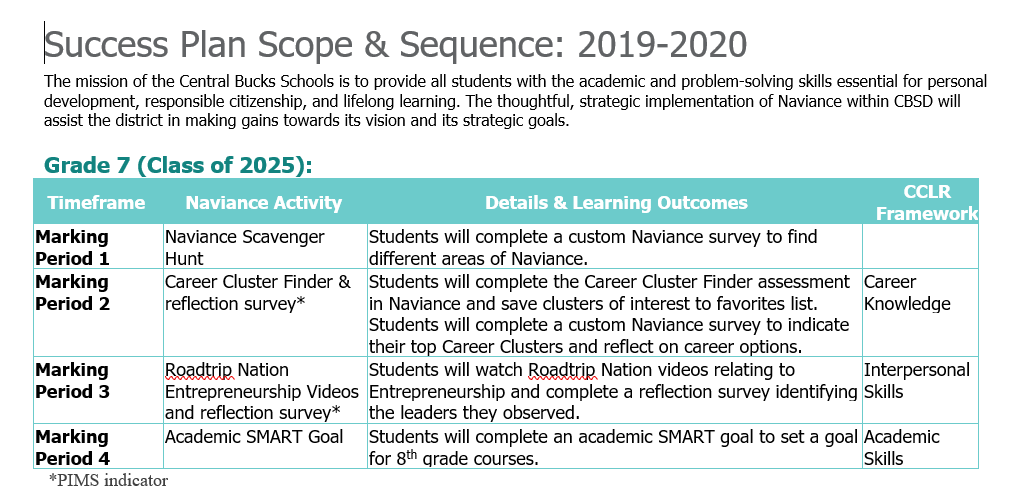 [Speaker Notes: This is a screenshot of the scope and sequence.]
NAVIANCE
Please welcome…

Madame Del Rosario
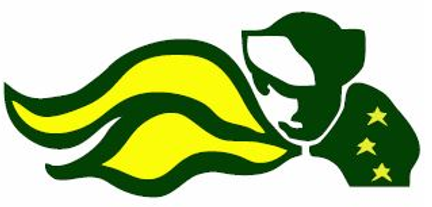 Career Success Plan
[Speaker Notes: We are rebranding the Career Plan to be called the Success Plan because we think that more clearly relates to K-12 needs.]
Naviance
What is Naviance?
Naviance is an American college and career readiness software provider that partners with high schools and other K–12 institutions to provide students with college planning and career assessment tools. The company reports that its products reach more than 7 million students at nearly 8,500 schools in 100 countries.
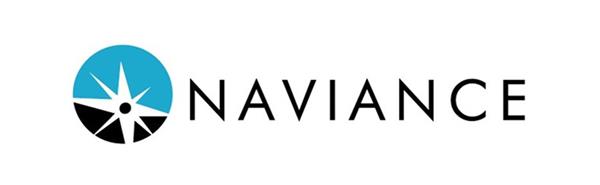 Let’s glance at Naviance!
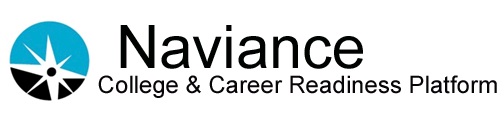 CBSD SCHOOL START TIMES COMMITTEE
Please welcome…

Mrs. Matich
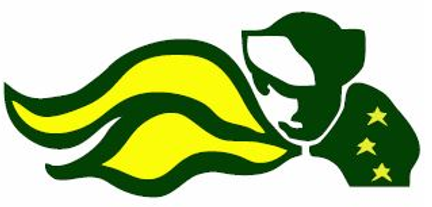 CBSD SCHOOL START TIMES COMMITTEE
Website
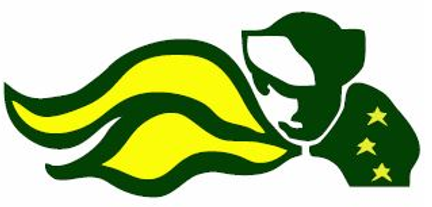 Holicong Parent Council
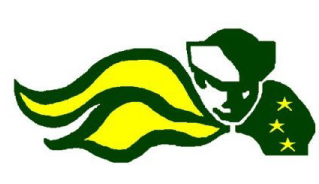 November 21st, 2019